Engagement on the agenda! 
A yearly set up with a clear purpose, pulse plan and time for discussions is our best practise
Organisational level – & Diagnose engagement drivers, eNPS (Quarterly) + Work environment (once/twice a year) 
Present close in time
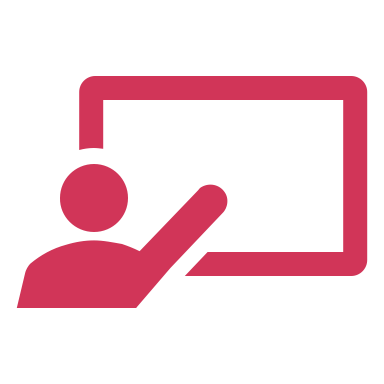 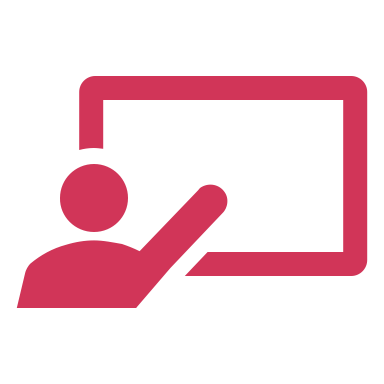 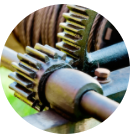 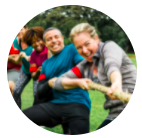 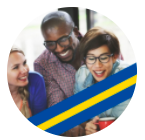 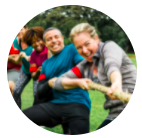 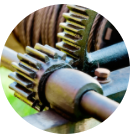 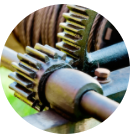 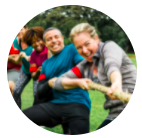 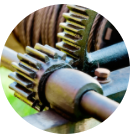 Quarterly engagement trends
Team level – Leave room to go in depth in suitable teams
Discuss incoming results close in time
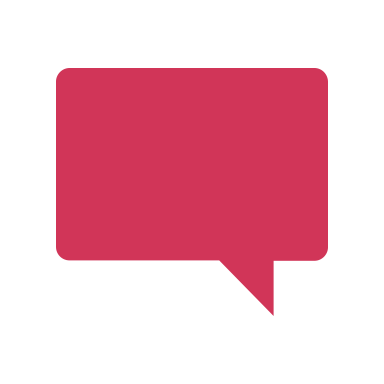 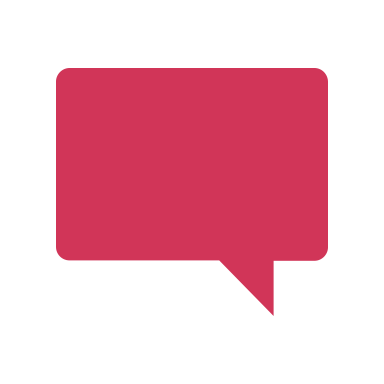 Team A
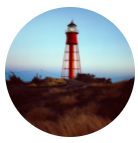 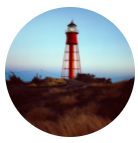 Team B
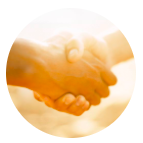 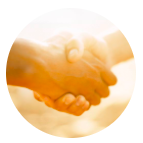 Follow up and go 
in-depth
Stay relevant – Working remotely, Covid-19, Change-tracking
Adapt questions and frequency after your needs and your purpose
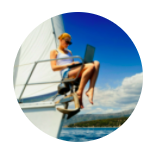 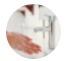 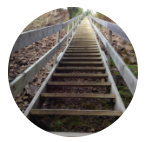 Stay relevant and adaptive
Engagemang på agendan! 
Vi rekommenderar ett årshjul med ett tydligt syfte, en flexibel pulsplan och utrymme för diskussion
Organisationsnivå – & Diagnos Engagemangspuls, eNPS (Kvartalsvis) + Arbetsmiljö (en/två ggr per år) 
Presentera i närtid
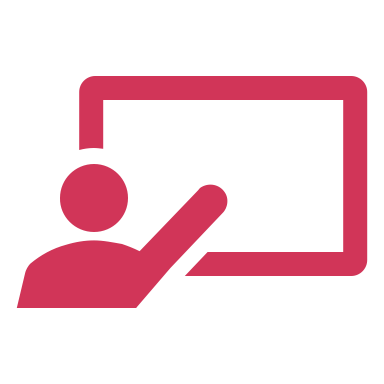 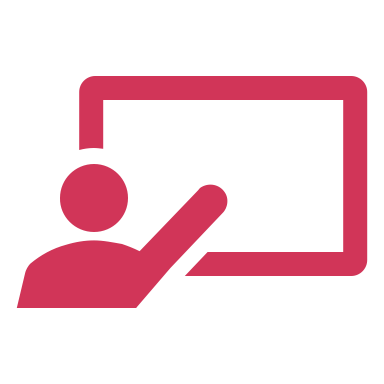 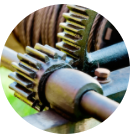 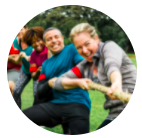 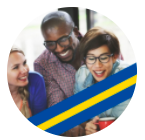 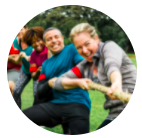 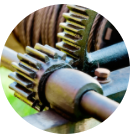 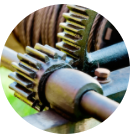 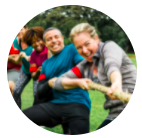 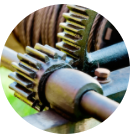 Kvartalsvisa 
engagemangstrender
Team nivå – Lämna utrymme till fördjupande pulsar i specifika grupper 
Diskutera resultaten I närtid
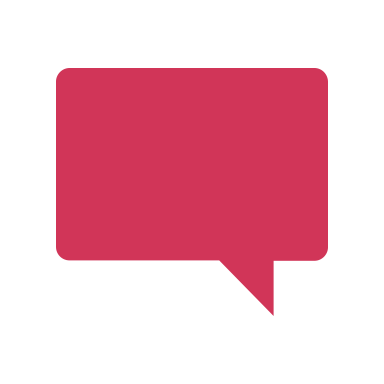 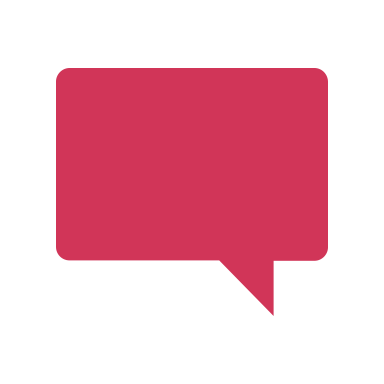 Team A
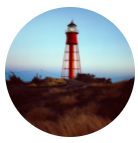 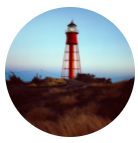 Team B
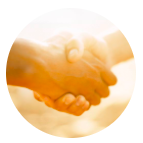 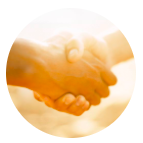 Följ upp och fördjupa
Var relevant– Samarbeta på distans, Corona, Förändringsarbete Anpassa frågor och frekvens efter syfte och behov
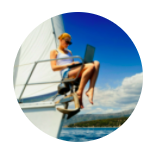 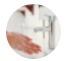 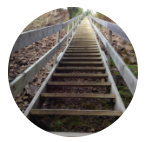 Var relevant och anpassa frekvensen
Engasjement på agendaen! 
Vi anbefaler å sette opp et årshjul med en klar hensikt, en god plan og tid til diskusjoner.
Organisasjonsnivå -  Engasjement, eNPS (kvartalsvis) + Arbeidsmiljø (1-2 ganger i året) 
Presenter fortløpende
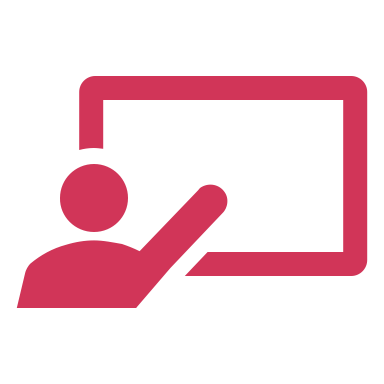 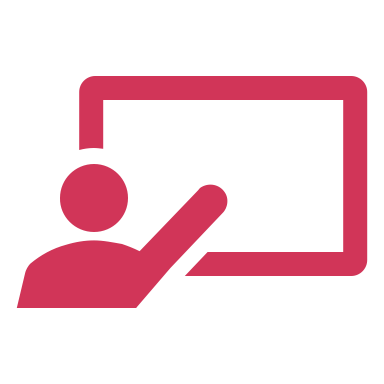 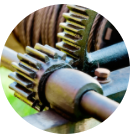 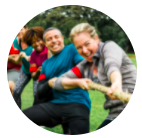 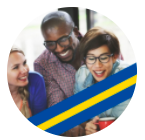 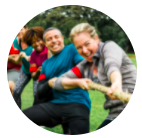 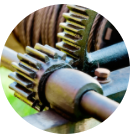 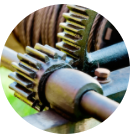 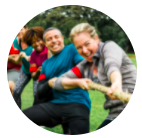 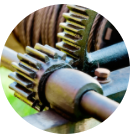 Kvartalsvis 
engasjementstrender
Teamnivå – Gi mulighet for å utdype i mindre grupper
Diskuter resultatene fortløpende
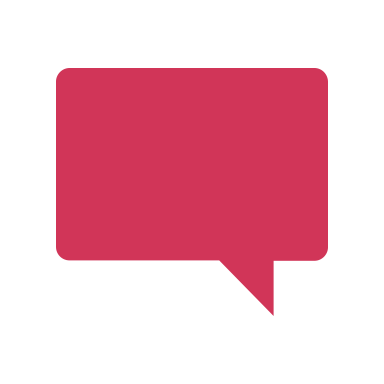 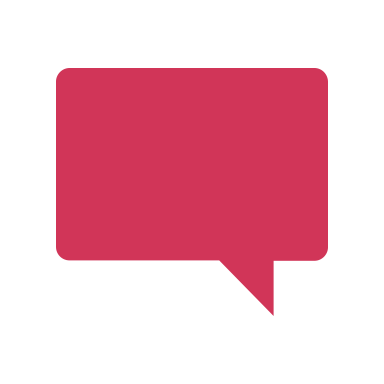 Team A
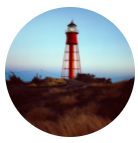 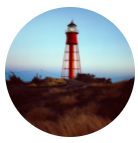 Team B
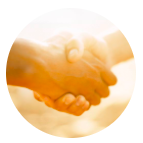 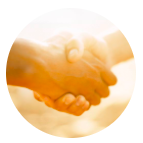 Oppfølging og fordypning
Vær relevant – Digitalt samarbeid , Covid-19, Endringsledelse
Tilpass spørsmål og hyppighet utfra behov og hensikt
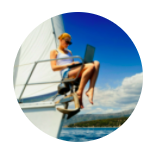 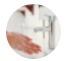 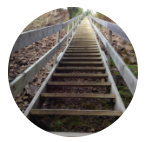 Vær relevant og tilpasningsdyktig